برنامج الجداول الإلكترونية
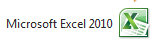 الجزء الثالث
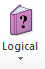 أشهر الدوال المنطقية
دالة - IF
=IF(logical_test ; value_if_true; value_if_false)

Ex :

=IF(A1>=60;”YES”;”NO”)
دالة IF
دالة شرطيه تعطي قيمة معينه اذا كان الشرط متحققاً و قيمة أخرى 
اذا لم يتحقق الشرط.
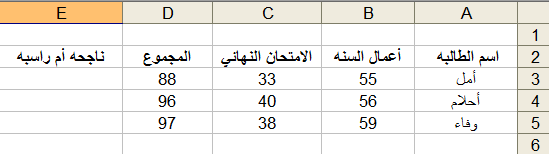 دالة IF
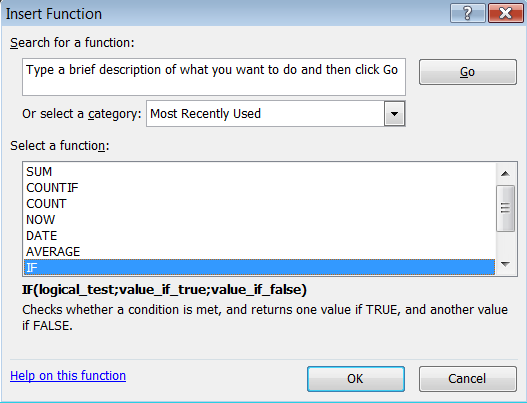 دالة IF
الشرط
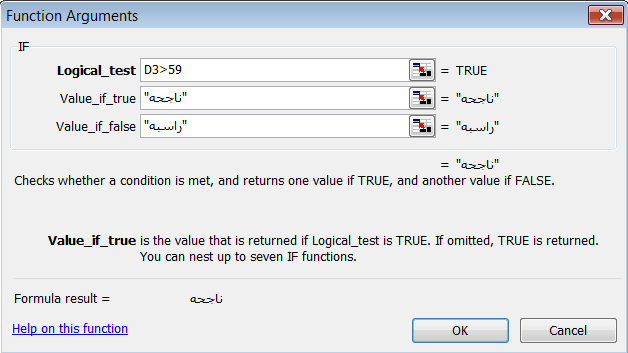 قيمة الخليه اذا تحقق الشرط
قيمة الخليه اذا لم يتحقق
306 عال , المحاضره 1 , أ. إسراء الطريقي
نتيجة الدالة IF
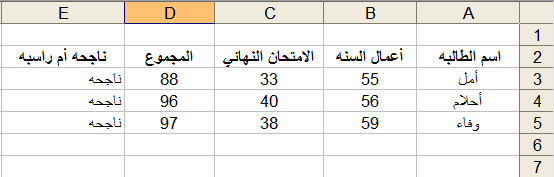 أشهر الدوال المنطقية
دالة IF  المتداخلة
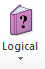 =IF(H7>=90;
"A";IF(H7>=80;
"B";IF(H7>=70;
"C";IF(H7>=60;
"D";"H”
))))
أخطاء الصيغ
المخططات البيانية (Chart )
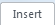 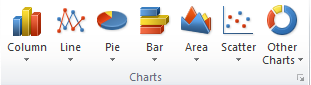 المخططات البيانية (Chart ) : 
  هي تمثيل للبيانات التي تشتمل عليها ورقة العمل برسوم وأشكال بيانية مختلفة .
      منها على سبيل المثال :
التمثيل البياني بالأعمدة (Column).
الأشكال الدائرية (Pie).
المساحة (Area).
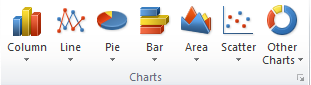 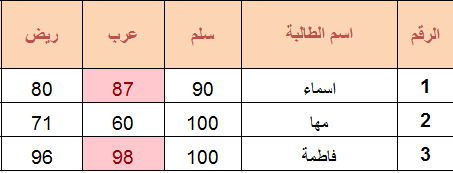 تمثيل جدول بيانات برسم بياني
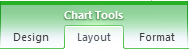 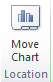 3.تنسيق
2.تخطيط
1.تصميم
1
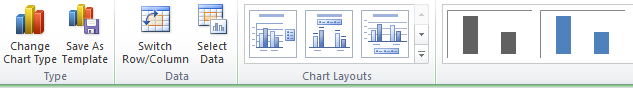 2
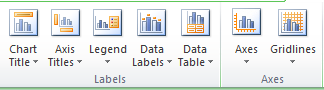 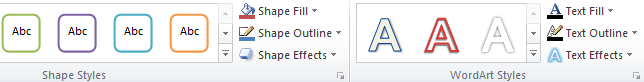 3
ضبط خصائص الصفحة
ضبط اتجاه الطباعة وحجم الصفحة وضبط هوامش الصفحة . 
أدراج و إزالة فواصل الصفحات .
مساحة الطباعة , طباعة العناوين .
إظهار و إخفاء خطوط الشبكة .